Academy of Managed Care Pharmacy
AMCP
Wednesday, September 4th
Attendance
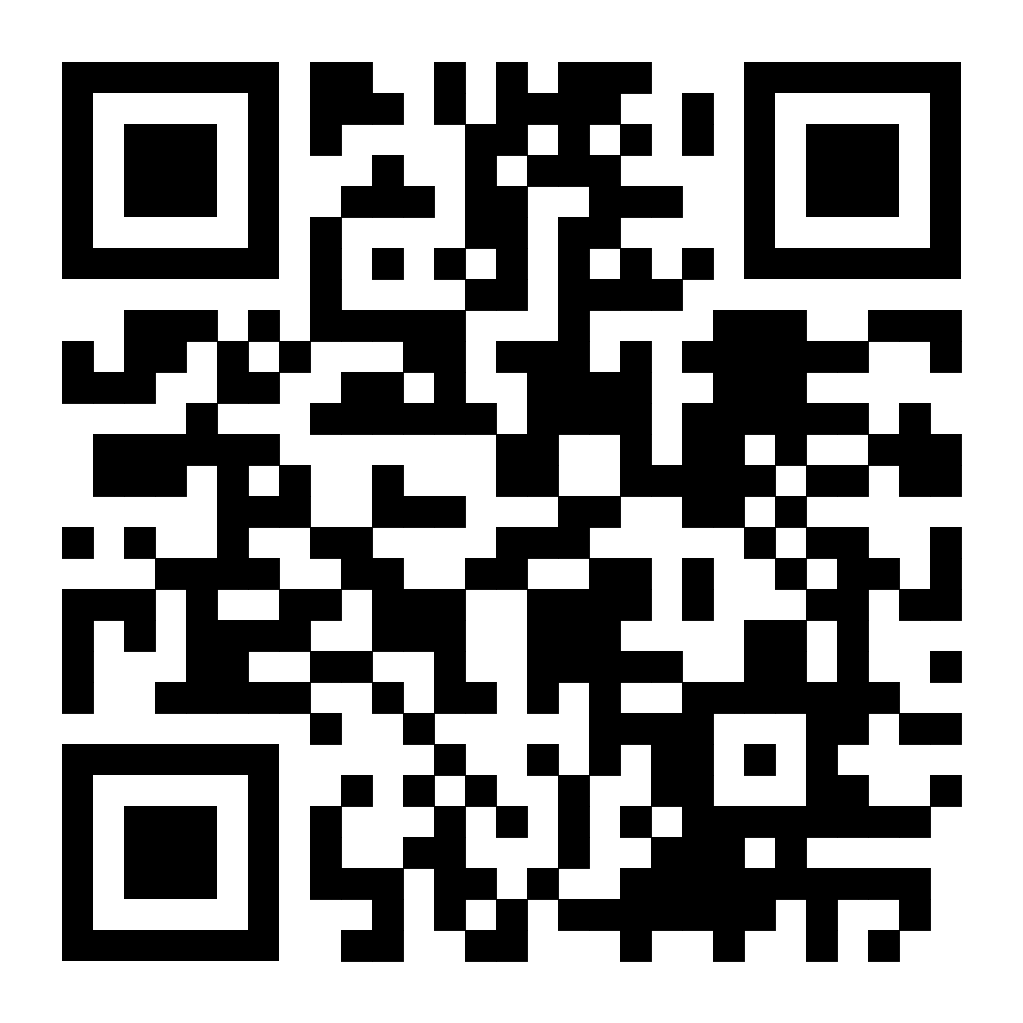 Wednesday, September 4th
[Speaker Notes: And since our founding, AMCP continues to be the hub for health plans, manufacturers, PBMs, and other health care decision makers to catalyze meaningful conversation and create actionable solutions to get patients the medications they need at a cost they can afford. 

This is an important niche health care profession. 

AMCP’s diverse membership of pharmacists, physicians, nurses, biopharmaceutical professionals, and other stakeholders leverage their specialized expertise in clinical evidence and economics to optimize benefit of medicines, population health management, and patient access to cost-effective, safe medications. 

And student pharmacists are in important part of our membership as we build the pipeline for the next generation. AMCP offers many opportunities for you to learn more about managed care pharmacy as well as how to launch your career. 

AMCP supports university chapters across the country for you to join, network, and learn]
Address Disparities in Medication Use and Access
Enhance Member Value
Optimize Value & Access
AMCP Strategic
INITIATIVES
Grow our membership and make AMCP essential to those involved in managed care pharmacy
Improve formulary decision-making and tools to help patients obtain the medications and other therapies they need
Address barriers to access and the effective use of medications and other therapies
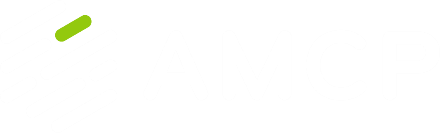 [Speaker Notes: AMCP has 3 strategic initiatives to guide its work.  It convenes industry leaders and develops guidelines and tools for members on these key issues. 

Focus areas for each one (You do not need to go into these – just in case you are asked)

Optimize Value & Access:
Provide resources to help payers evaluate digital therapeutics 
Promote the adoption of biosimilars
Incorporate the patient voice into formulary decision making 

Address Disparities in Medication Use and Access
Create awareness and identify opportunities to mitigate disparities in medication use from a managed care perspective
Seek partnerships to assist AMCP with addressing health disparities 
Expand research opportunities to support managed care professionals regarding disparities in medication use

Enhance Member Value
Evaluate emerging sectors for incorporation into AMCP member growth strategy 
Define and enhance value proposition for key stakeholder groups
Grow corporate membership and involvement
Build an organization that is #Member1st]
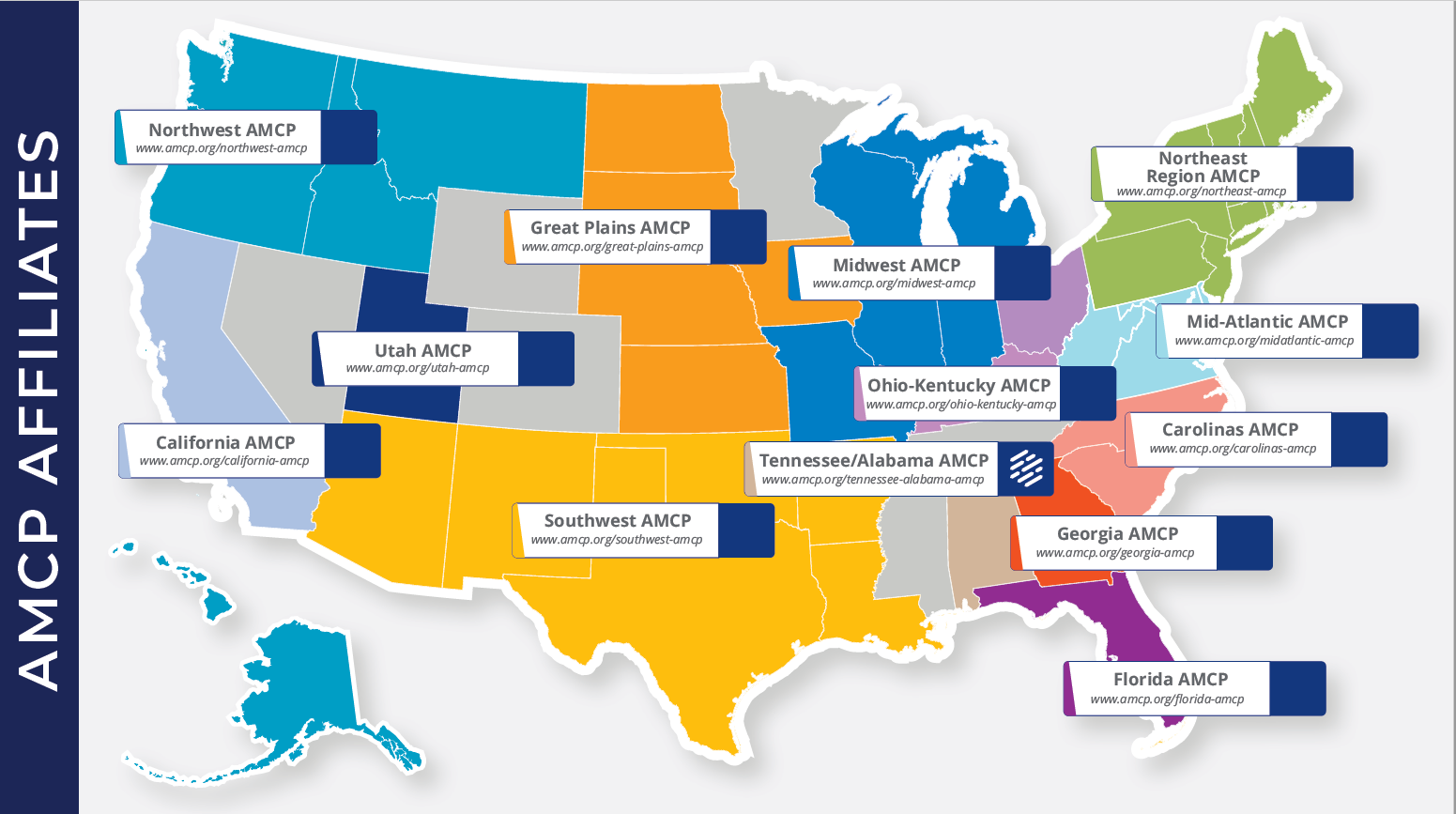 Annual Events
Nexus (October)
Carolinas Affiliate Day
 of Education (November)
Annual Conference (March)
Nexus
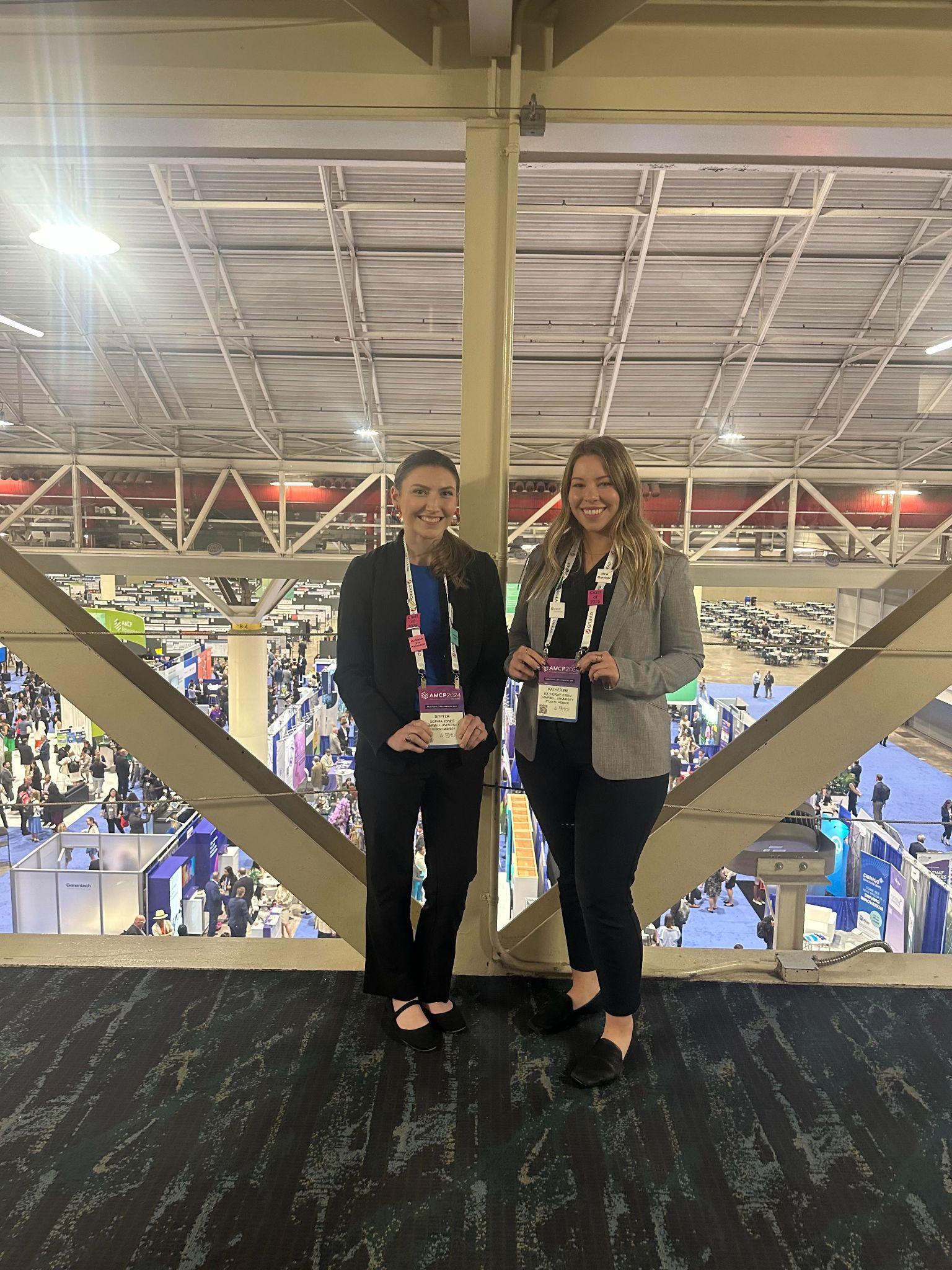 Annual Events Scholarships
Nexus Scholarships
Annual Conference Scholarships 
$1500 for travel/registration
Recognition at the conference
Carolinas Day of Education
Thursday November 14, 2024 from 8am to 4pm ET
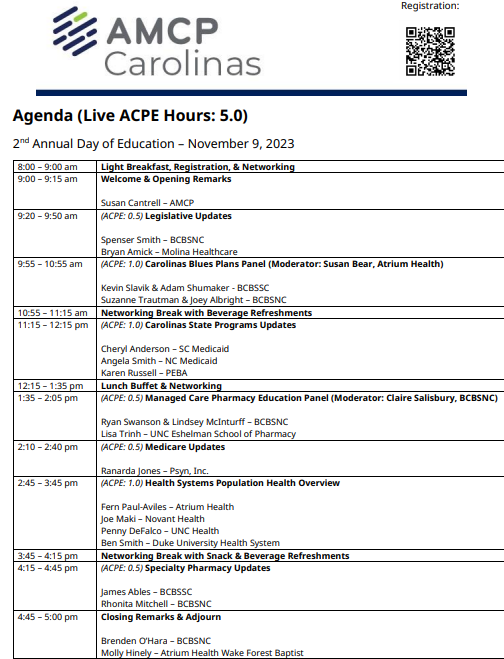 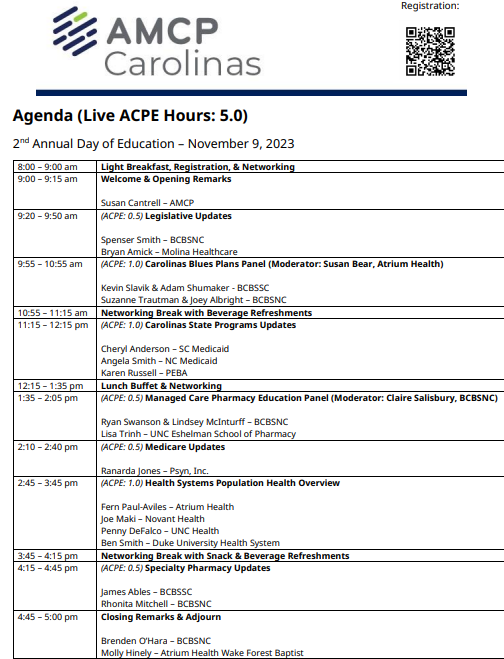 Mentorship Programs
Carolinas Affiliate 1:1 Mentorship
Monthly Meetings with specific topics

AMCP Foundation Conference Buddy
meet informally at AMCP national meetings to discuss the industry, career pathways, and AMCP resources available to help student pharmacists and new practitioners grow

AMCP Foundation Poster Presentation Mentor Program
onsite feedback at national conferences

Mock Fellowship and Residency Interview Program
P4s interested in pursuing a fellowship with a volunteer to conduct a mock interview and review their CV
Pharmaceutical Shadowing Days
Leo Pharma (1 student)

Gilead Pharma (2 students)
Managed Care Elective
Ryan Swanson
Blue Cross Blue Shield NC
Brenden O’Hara
Previous AMCP Carolians President
Others with experience in many areas of managed care
PBM’s
Consulting
Payers
Formulary Management
Retail
Industry
APPE Rotation (Virtual)
AMCP Experiential Program in Association & Leadership Management 
policy and advocacy
professional affairs
education
business development
the Journal of Managed Care and Specialty Pharmacy
the Biologics and Biosimilars Collective Intelligence Consortium (BBCIC)
membership
Other Managed Care APPE Rotations
Blue Cross Blue Shield NC
Virtual
Cencora (previously Xcenda) Health Outcomes Research/Consulting
Pharmacy Quality Alliance
(1) a written drug monograph evaluating the competition study drug, with recommendations for formulary placement and any associated utilization management strategies
(2) narrated PowerPoint slides for a P&T Committee presentation
P&T 
Competition
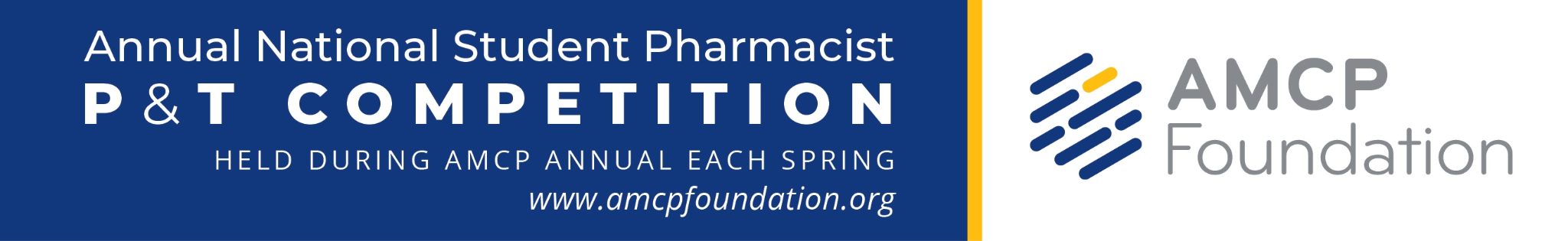 Designed to provide an immersive experience in the skills necessary for effective formulary review and management

The study drug for the 2025 P&T Competition is VELSIPITY™ (estrasimod). Velsipity is a sphingosine 1-phosphate receptor modulator indicated for the treatment of moderately to severely active ulcerative colitis (UC) in adults. 

The deadline for entries to the 2025 National P&T Competition (one entry per pharmacy school) is 11:59 pm EST on Monday, January 20, 2025.
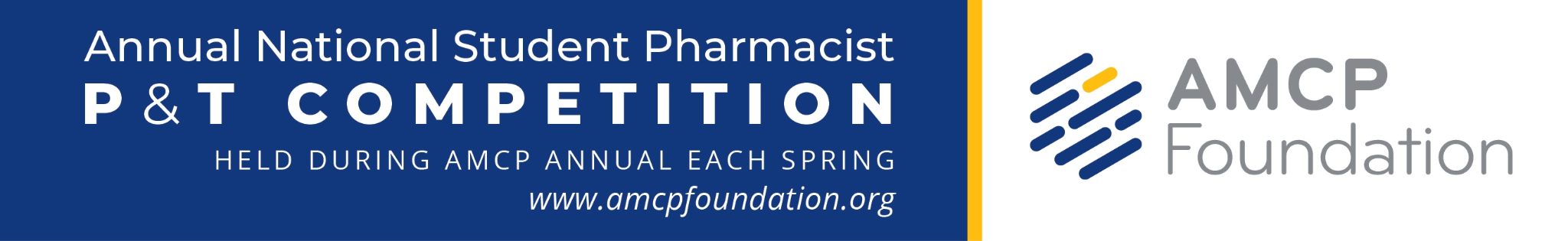 Webinar Recordings
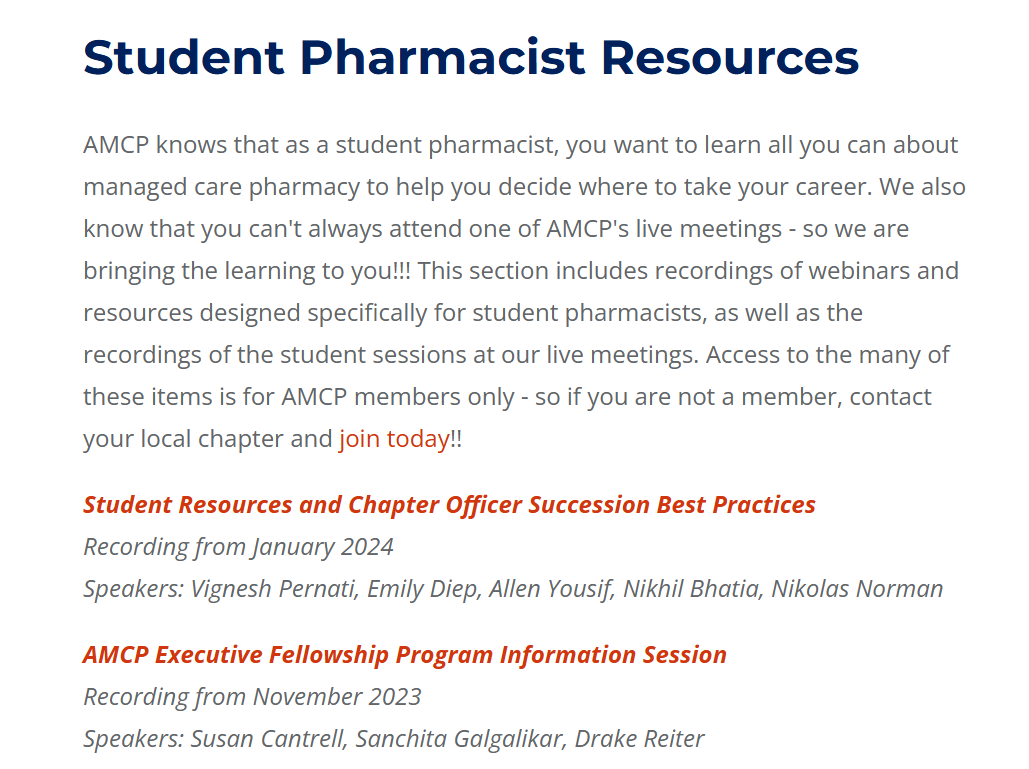 Upcoming Webinar Recordings
P&T Competition Best Practices Webinar 
Tuesday, Sept. 10, 7–8pm ET

Join us for this unique opportunity to learn directly from the experts and enhance your competitive edge. Sign up now!

Introduction to Association Management 
Thursday, Sept. 26, 8–9pm ET

AMCP and the Pharmacy Quality Alliance (PQA) are excited to host a webinar introducing association management. During the webinar, representatives from both organizations will share insights and experiences from their fellowship programs. A meeting link will be sent for this event in the coming weeks!

The “What is Managed Care Pharmacy” Webinar
Tuesday, Sept, 24, 7–8pm ET
Our goals at Campbell
Expand the knowledge base of opportunities in Managed Care to current and future students
Collaboration with IPhO
Community Service/Outreach
Possible events
Medicare Information - partner with local health departments
P&T Competition
Officers
President - Mason Prieve
President Elect - Ni Penn-Henry
Secretary - Melissa Growney
Treasurer - Brandon Cook
Special Events Coordinator - William Reynolds
Advisors - Dr. Taylor, Dr. Moore
Upcoming Events
Managed Care Elective Meet and Greet
Monday September 23rd, 12-1 pm

General Body Meeting
-	Wednesday October 9th, 1-2pm
-	PQA Guest Speaker
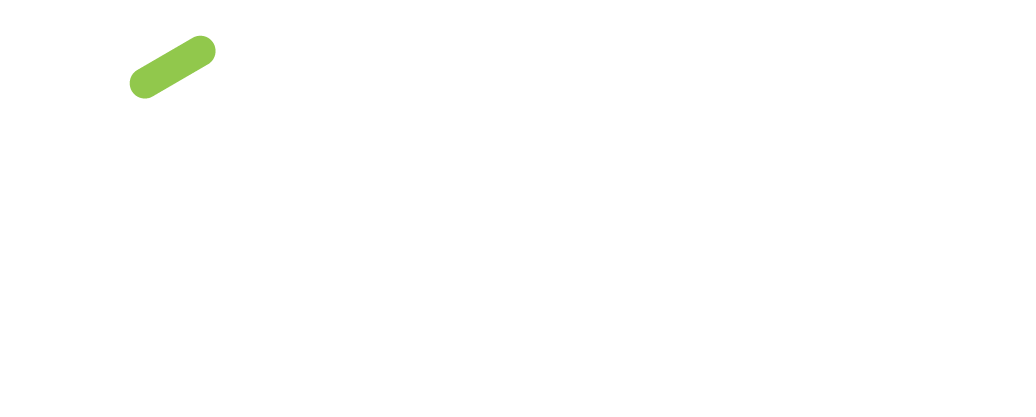 Questions?
Become a Member
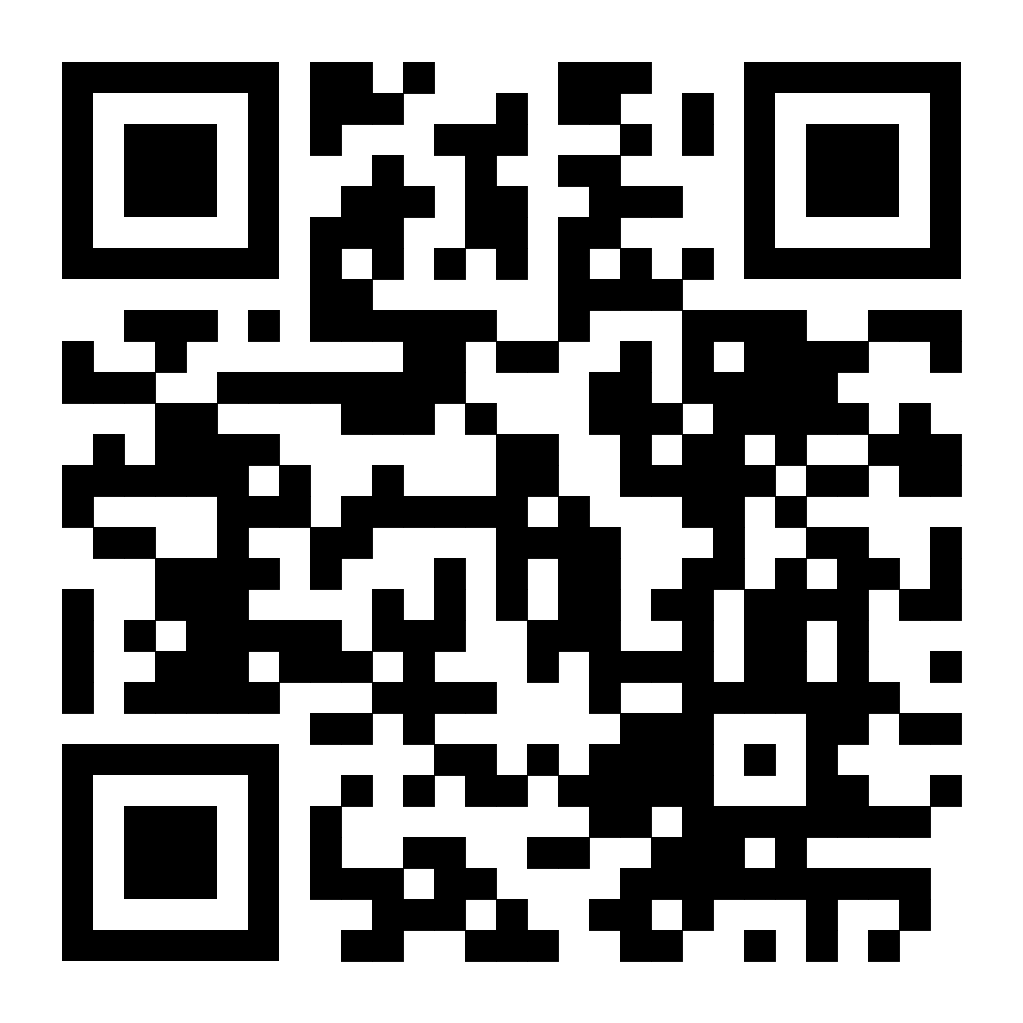 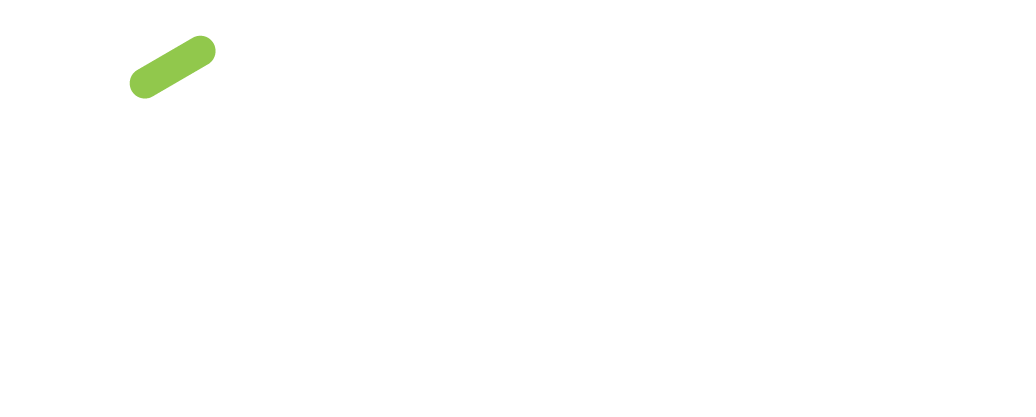